Презентація до уроку “Гриби - паразити”Вчитель біології: Бандура Валентина Олександрівна
Розсохуватський навчально-виховний комплекс “Дошкільний навчальний заклад – загальноосвітня школа І-ІІІ ступенів” Катеринопільської районної ради Черкаської області
Тема уроку: Гриби-паразити
Мета уроку
Ознайомити учнів з різноманітністю грибів-паразитів, їх негативну та позитивну роль в природі та житті людини.
Розвивати уважність та вміння розпізнавати різні види грибів, аналізувати, робити висновки.
Виховувати любов до природи.
Гриби-паразити
Фітофтора
Значних втрат врожаю картоплі та помідорів завдає  цей гриб. На листках картоплі паразит утворює темні, а на бульбах – сірі плями. На вражених цими грибами плодах помідорів з’являються бурі плями, а самі плоди стають водянистими й непридатними для споживання.
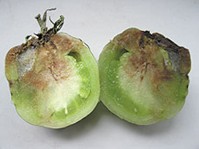 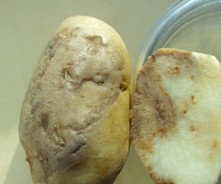 Трутовики
Значної шкоди деревним рослинам завдають трутовики. З їхнього нижнього боку помітні отвори, через які випадають спори.
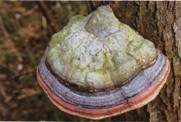 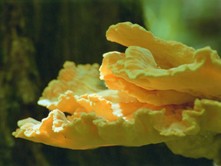 Парша яблук
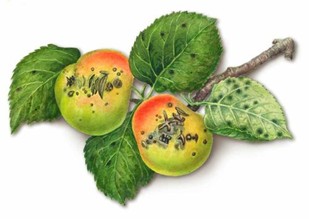 Чорна ніжка
Гриб вражає кореневу систему овочевих культур.
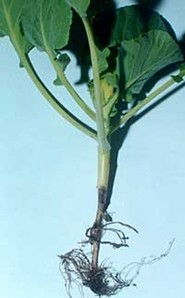 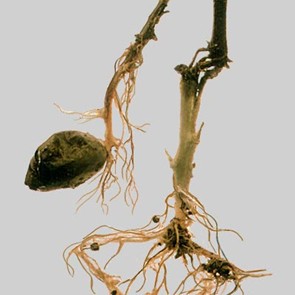 Сіра гниль
Цей гриб оселяється на фруктах, овочах та псує їх.
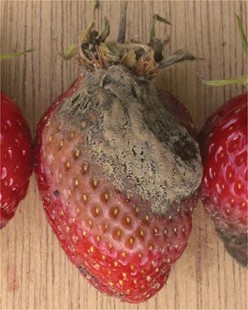 Борошниста роса
Свою назву вони дістали тому, що їхня білувата грибниця нагадує розсипане борошно. Згодом грибниця темнішає. Вона виділяє клейку рідину, що нагадує краплини роси.
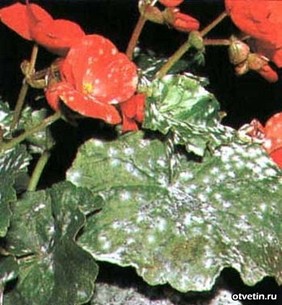 Іржастий гриб
Рак картоплі
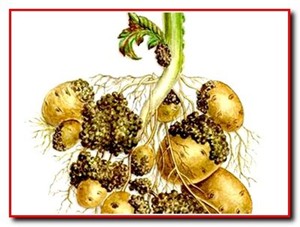 Ріжки
Значних утрат врожаю пшениці та інших злаків завдають ріжки та сажки. Ріжки утворюють у колосках уражених рослин темні ріжкоподібні утвори. На них розташовані спорангії.
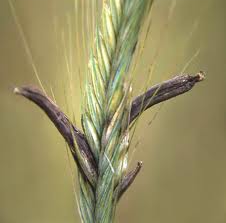 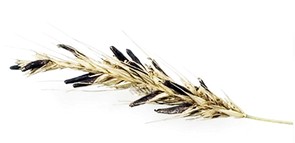 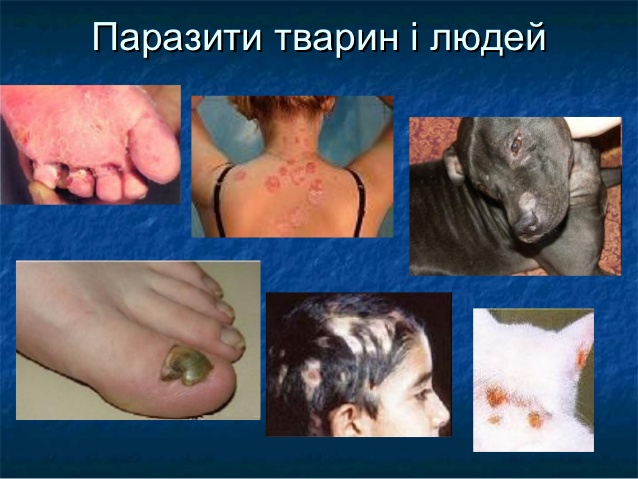 Узагальнення
Гриби-паразити це…
Паразити  - це…
Які гриби паразитують у рослин?
Які гриби називають трутовиками? Чим вони небезпечні для паркового та лісового господарства?
Якої шкоди здоров’ю людини можуть завдавати паразитичні гриби?
Інтерактивна вправа “Мікрофон”
Що спільного та відмінного між взаємовигідним співжиттям двох різних організмів та паразитизмом?
Домашнє завдання
Диференційоване завдання
Скласти ребус “Гриби–паразити”.
Прочитати  56 параграф  підручника.
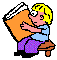 Використана література
Балан П.Г., Мусієнко М. М., Остапченко Л. І., Матяш Н. Ю., Славний П. С., Серебряков В. В. підручник “Біологія” 6 клас.
Гамуля Ю. Г., Гамуля О. В.  План-конспект “Усі уроки біології”.
Цимбал Н. М., Берегова О. Д. практикум з валеології “Основи долікарської допомоги”, - Тернопіль “Навчальна книга - Богдан”.